Viem, že na to zabudnem
Filip Vaľko
Čo je to pamäť
Pamäť je psychický proces, rozumová schopnosť, či výsledok uchovávania a opätovného vybavovania informácií.
Pamäť je všeobecný predpoklad uchovania a ďalšieho spracovania minulej skúsenosti jedinca. Jej fyziologickým základom sú dočasné spoje v mozgovej kôre, ktorých utváranie je spojené s pamäťovým kódovaním - čím dlhší je pamäťový interval, tým väčší je vplyv kódovania.
Procesy pamäte
zapamätávanie (vštepovanie, kódovanie)
vybavovanie (reprodukcie a znovupoznanie)
uchovávanie (uskladnenie) informácií
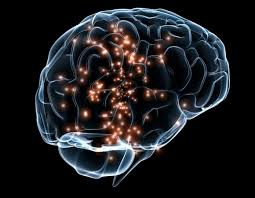 Zapamätávanie
Prvotná fáza pamäťového procesu
Neúmyselné- zapamätáme istú vec bez toho, aby nás k tomu viedol nejaký zámer. Väčšinou ide o zapamätanie pod vplyvom emócií. Výsledok pamäťovej stopy má epizodický alebo náhodný charakter
Úmyselné- má charakter špeciálne organizovanej cieľavedomej práce. Človek si vytýči cieľ niečo si zapamätať, používa jemu známe postupy čo najefektívnejšieho zapamätania
Druhy zapamätávania: 
Mechanické- bez uvedomenia si logických súvislostí medzi časťami
Slovno-logické- spojené s myslením a rečou, spoje dávajú zmysel, majú logickú súslednosť, je efektívnejšie v porovnaní s mechanickým
Názorné- pomocou predstáv, ale i reálnych vnemov
Emocionálne- pre zapamätanie použijeme emóciu alebo cit
[Speaker Notes: Základom zapamätávania je utváranie dočasných nervových spojov trvajúcich niekoľko sekúnd, ktoré sa môžu neskôr oživovať. Pri kódovaní informácie do pamäte sa informácia ukladá vo forme určitého kódu, zrakového alebo akustického, čuchového a pod.]
Vybavovanie
Získanie prístupu k informácii, ktorá bola v pamäti už raz uložená
Druhy vybavovania: 
reprodukcia – doslovné zopakovanie bez pomoci, je to aktívne vybavenie si, ktoré si žiada vôľovú snahu. Napríklad keď v teste nemáme možnosti, ale odpovede máme písať celou vetou
rekognícia – znovupoznanie. V teste máme možnosti a keď spoznáme tú správnu, označíme ju. Znovupoznanie je oveľa ľahšie, ale môže nás aj veľmi ľahko pomýliť. Je to opätovné vnímanie toho, čo sme už predtým vnímali
[Speaker Notes: Pri zapamätávaní sú dôležité nervové spoje, ktoré sa vytvárajú a neskôr obnovujú. Práve obnovovanie pri utvorených dočasných spojov pri zapamätávaní je fyziologickým základom vybavovania.]
Uchovávanie/Zabúdanie
Je to zložitý dynamický proces osvojovania a prepracovávania pamäťového materiálu. 
Podľa niektorých má uchovávanie výberový charakter. To znamená, že skutočne dlhodobo si človek zapamätá len to, čo je pre neho nejakým spôsobom osobne významné, spojené s jeho potrebami, záujmami, cieľmi, emóciami.
Zabúdanie je opakom uchovávania informácií. 
Zabúdanie je najprudšie po 1 hodine po pamäťovom vstupe. Zabúdanie nie je len negatívne, ale v rámci udržania zdravej psychickej regulácie je vlastne nevyhnutné.
Rozdelenie podľa trvanlivosti a kódovania
senzorická pamäť
krátkodobá pamäť 
dlhodobá pamäť
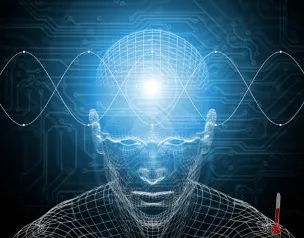 [Speaker Notes: Jedine vďaka dlhodobej pamäti sme schopní pamätať si a vybavovať spomienky, myšlienky a vedomosti potrebné k nášmu životu.]
Senzorická
Nazývaná tiež ultrakrátka pamäť, má za úlohu uchovávať informácie prichádzajúce zo zmyslov po dobu niekoľkých milisekúnd. 
Uchováva presný obraz zmyslových podnetov, čiže akúsi kópiu senzorických skúseností, ktorá v nej ostáva tak dlho, kým z nej psychika nevyťaží potrebné informácie. 
Bezvýznamné podnety sú preto zabudnuté, kým významné sú posunuté ďalej do krátkodobej pamäte.
[Speaker Notes: Senzorická pamäť obsahuje prchavé mentálne záznamy všetkého, čo vnímame. Napríklad keď stojíme na križovatke a svieti červená. Červenú vnímame zmyslami. Tieto informácie sú presúvané do senzorickej pamäte, v ktorej rozpoznávame červenú ako varovný signál a posúvame ho ďalej do krátkodobej pamäte. Krátkodobá pamäť rozhodne, že je pre nás významné vidieť červenú, pretože sa môžeme ocitnúť v ohrození života. Informácie z dlhodobej pamäte o červenej farbe na semafóre našu domnienku potvrdia a preto zostávame stáť, pokiaľ nemáme zelenú.]
Krátkodobá
Funkciou krátkodobej pamäte je krátkodobé udržanie informácií, ktoré potrebujeme k svojim psychickým aktivitám. 
Je možné v nej udržať aj informácie zo zmyslových modalít, napr. vôňu, melódie, chute, alebo aj citové zážitky. 
Subsystémy:
Fonologický uzol – Artikulačný. Je to okamžitá pamäť pre čísla alebo slová, ktoré sa opierajú najmä o ich zvukovú podobu. Je tvorený fonologickým zásobníkom a mechanizmom opakovania.
Konceptuálna pamäť – Uchovávame v nej významy a myšlienky obsiahnuté v hovorenej reči a písaných textoch. Čiže aj pri čítaní a rozmýšľaním nad textom pracuje aj konceptuálna pamäť (spolu s myslením, pozornosťou a ďalšími psychickými procesmi).
[Speaker Notes: Uchová len obmedzené množstvo informácií (okolo 7)
Rýchlosť rozpadu pamäťovej stopy je 15 – 30 sekúnd.
Krátkodobá pamäť je „pracovným stolom“ vedomia, preto sa označuje aj ako pracovná alebo operačná pamäť. Možno ju považovať aj za aktívnu zložku dlhodobej pamäte.]
Dlhodobá
Spôsoby ukladania:
Deklaratívna pamäť- uchováva dáta v tej podobe, v akej boli vštepované.
Procedurálna pamäť- obsahuje pravidlá alebo sled postupov, pomocou ktorých môžeme vytvoriť zmysluplné celky

Delenie:
Implicitná- Obsahuje automatizované senzomotorické zručnosti.
Explicitná- Údaje ukladané do explicitnej pamäte musia prejsť vedomím a sú ľahko verbalizovateľné. Sú to spomienky na rôzne životné udalosti, ale aj faktické poznatky a znalosti o svete.
[Speaker Notes: Ak si na nejakú vec vieme spomenúť po uplynutí 30 minút odkedy sme sa s ňou naposledy zaoberali, potom je naisto uložená v dlhodobej pamäti. To však neznamená, že tam bude uskladnená aj po niekoľkých rokoch, záleží od frekvencie opakovania a tiež iných vplyv
Vštepovanie informácií do dlhodobej pamäte môže byť zámerné (mechanické opakovanie alebo memorovanie) alebo mimovoľné. Mechanické memorovanie však nie je úspešná metóda, lebo stopy sa neukladajú dostatočne dlhodobo.ov]
Zdroje
https://blog.audiolibrix.cz/tema/ludska-pamat-je-najhorsie-miesto-na-udrzovanie-informacii/
https://www.kvizy.eu/clanky/c40/ako-funguje-ludska-pamat
https://sk.wikipedia.org/wiki/Pam%C3%A4%C5%A5_(psychol%C3%B3gia)#
Ďakujem za pozornosť